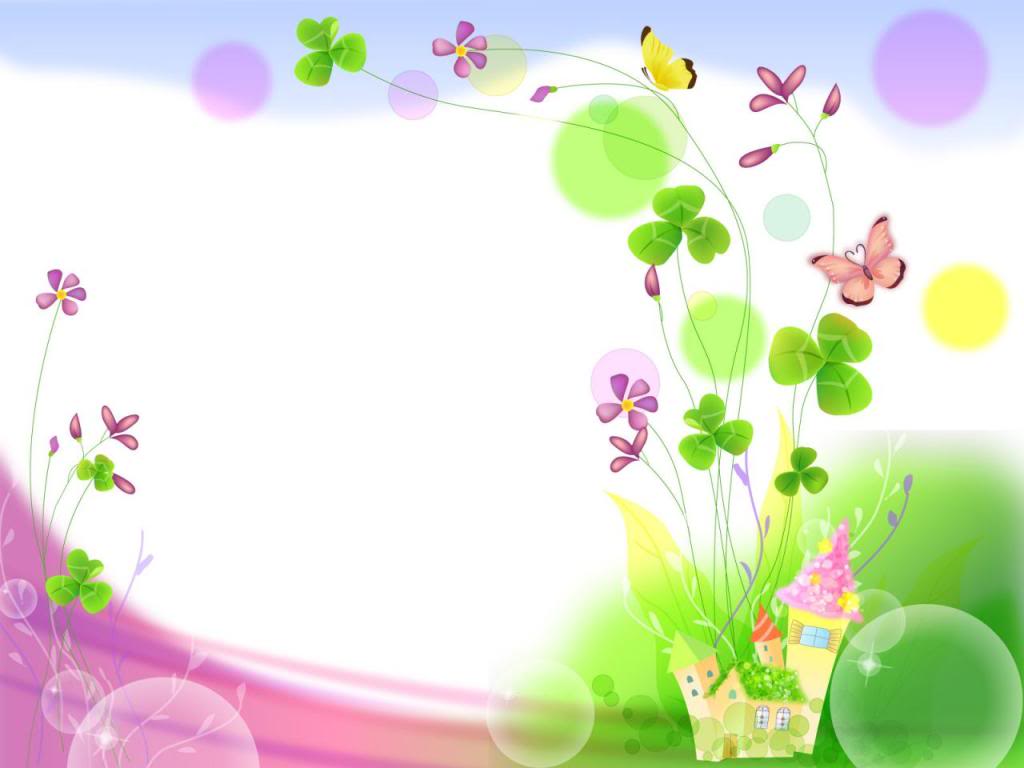 MÔN TOÁN
LỚP 1
Bài 22
 So sánh các số có hai chữ số
Giáo viên
PHẠM THỊ Vân
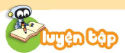 1
Số nào lớn hơn trong mỗi cặp?
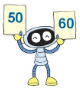 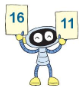 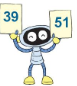 16 > 11
60 > 50
51 > 39
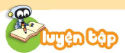 2
Số nào bé hơn trong mỗi cặp?
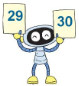 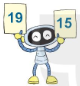 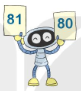 15 < 19
80 < 81
29 < 30
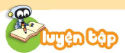 3
Đổi chỗ hai chiếc xe để các số trên xe xếp theo thứ tự từ bé đến lớn
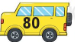 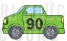 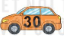 a)
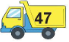 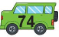 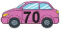 b)
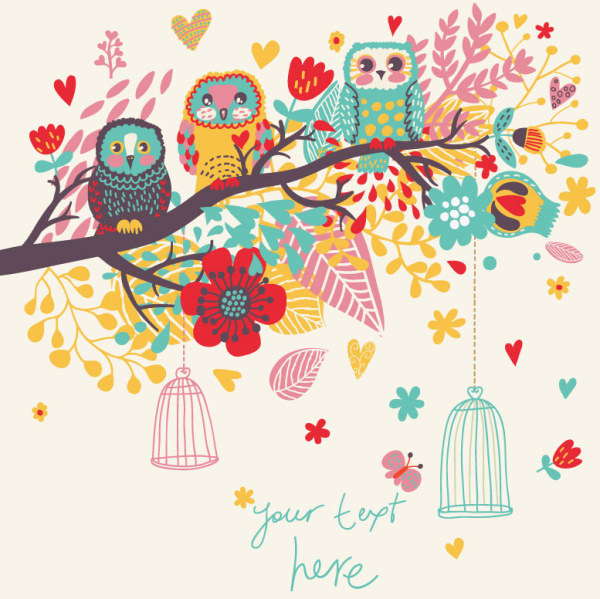 Giải lao
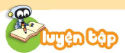 4
Đổi chỗ hai chiếc xe để các số trên xe xếp theo thứ tự từ lớn đến bé
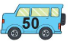 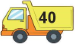 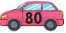 a)
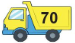 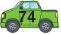 b)
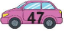 Cầu thang, cầu trượt
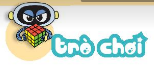 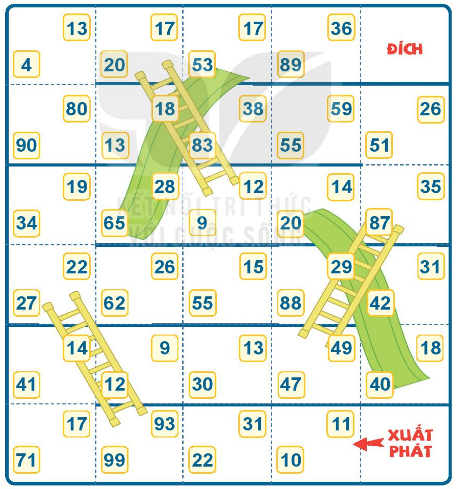 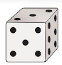 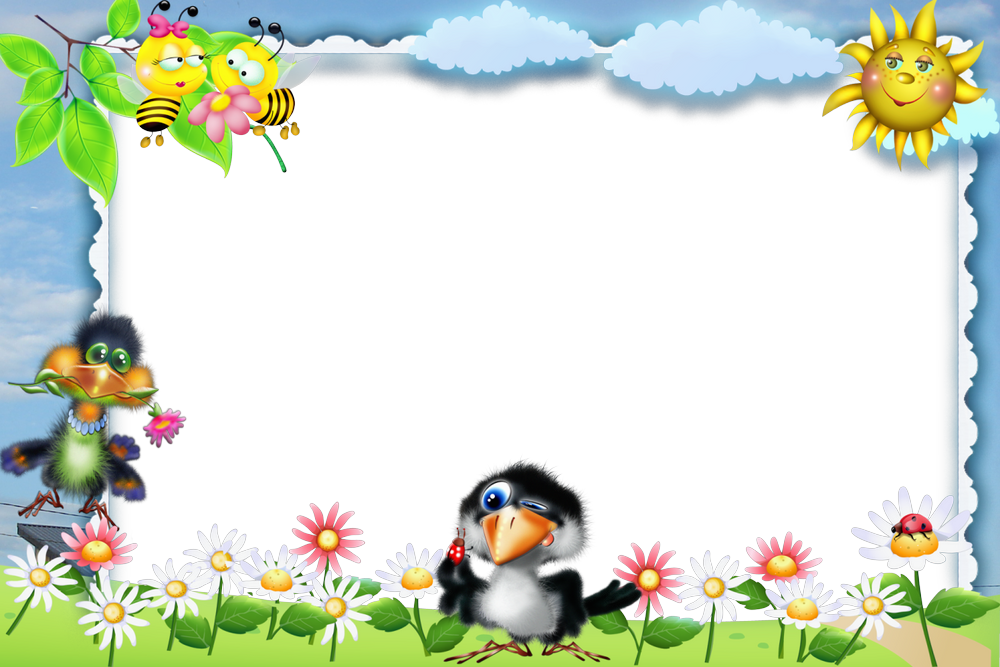 Củng cố